Pagsusulit
Prueba
Quiz
Quiz
Kuiz
Kvíz
測驗
κουίζ
s Quiz
викторина
Kvíz
Jaribio
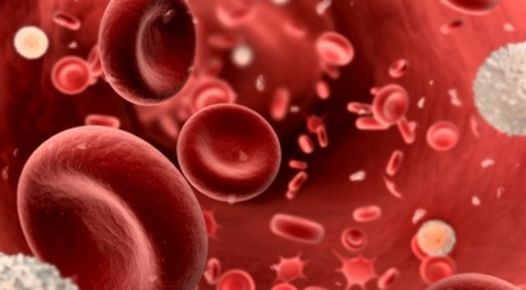 Zpracovaly:
Anna Karkušová
Kristýna Slavíková
Petra Blažková
ZDRAVOTNÍ LABORANTKY 2009 - 2012
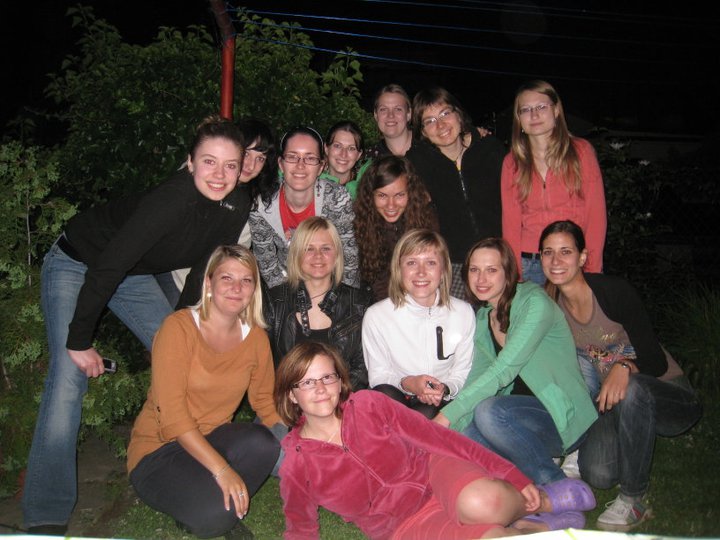 POZOR ZAČÍNÁME  !!!!
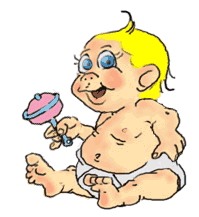 1.
Budu-li shánět skvělou chůvu, koho poprosím?
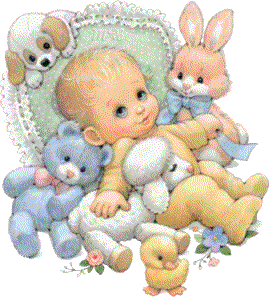 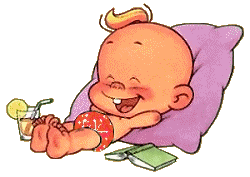 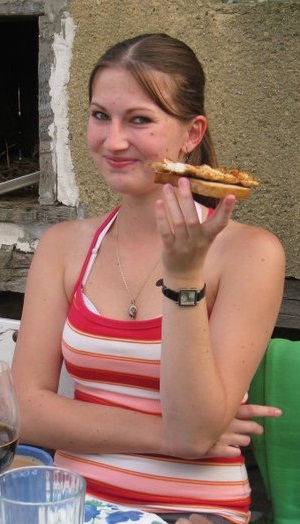 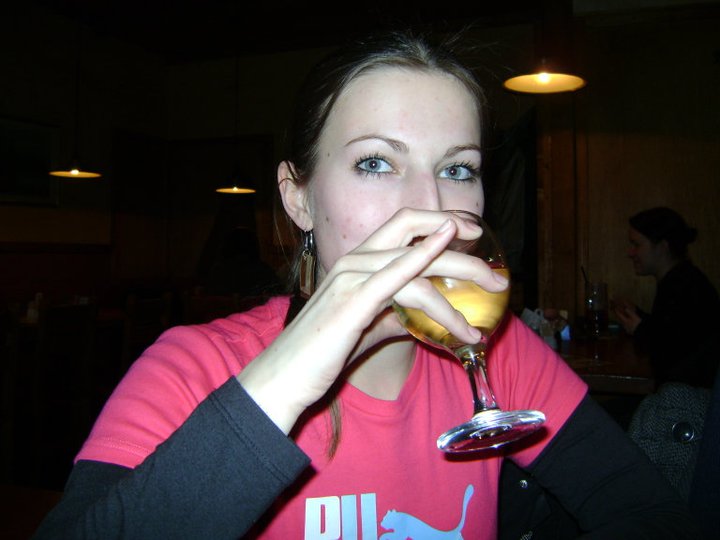 Janča
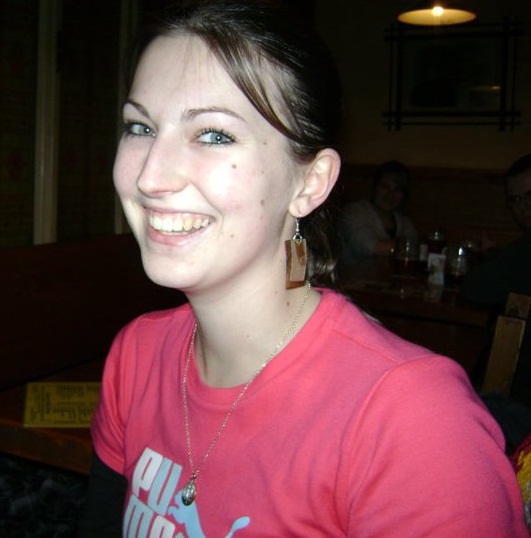 Janča
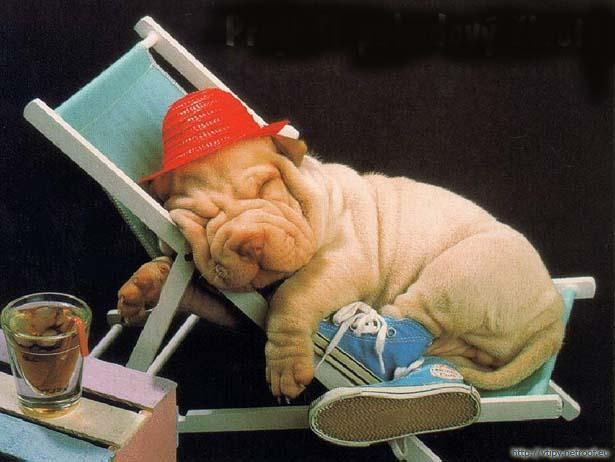 2.
Pro koho jsou typické sandály a vždy přítomná pohoda?
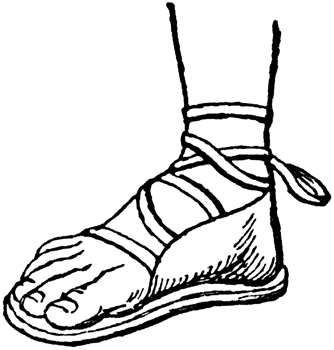 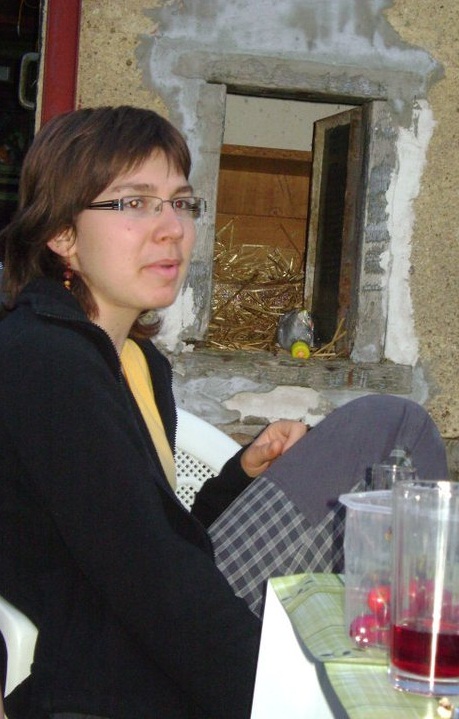 M
A
R
Ť
A
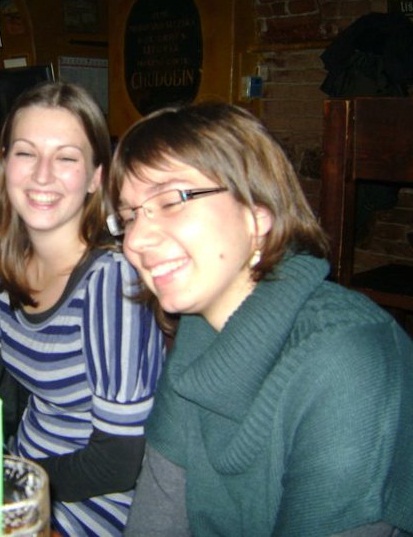 M
A
R
Ť
A
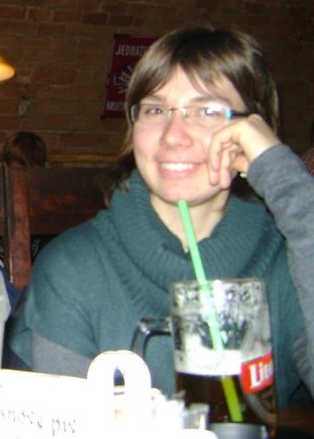 3.
Pro koho je charakteristická hláška „tož a smraďoch“ … ?
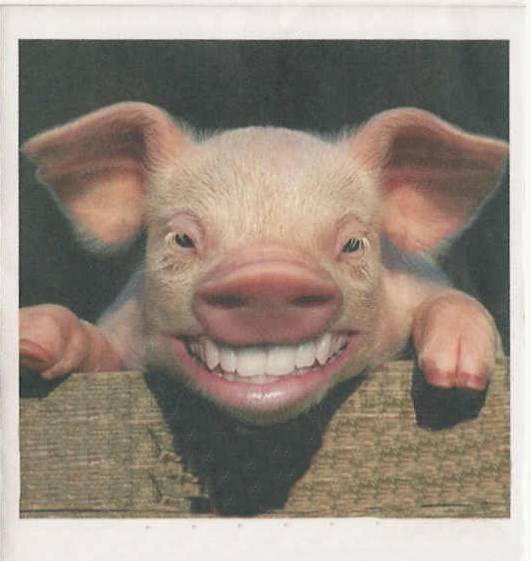 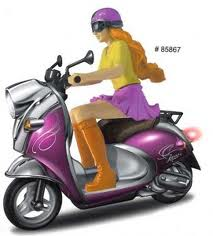 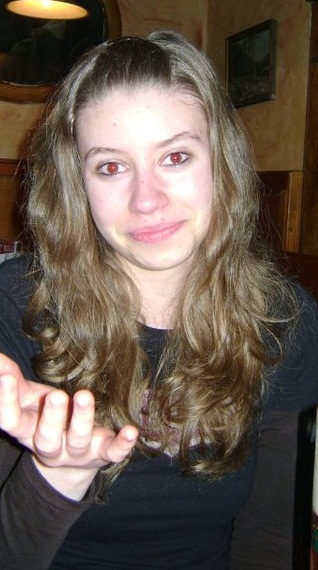 Dáša
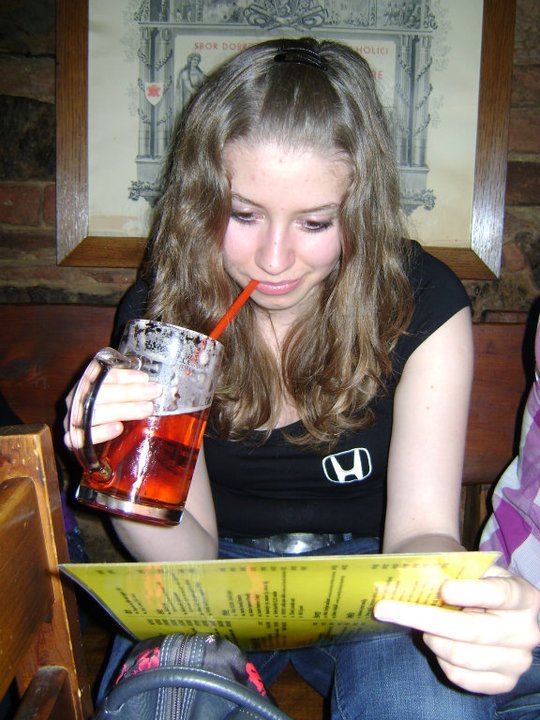 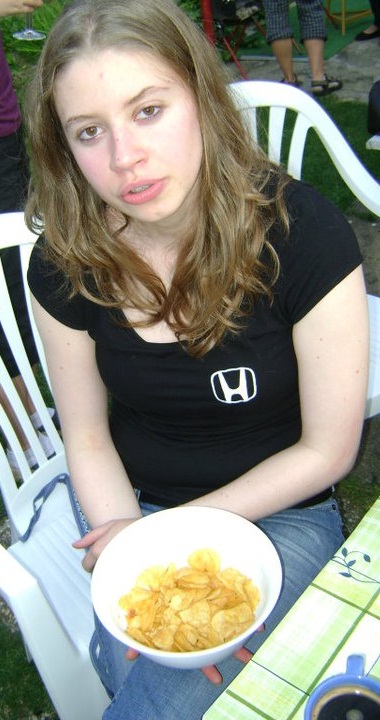 Dáša
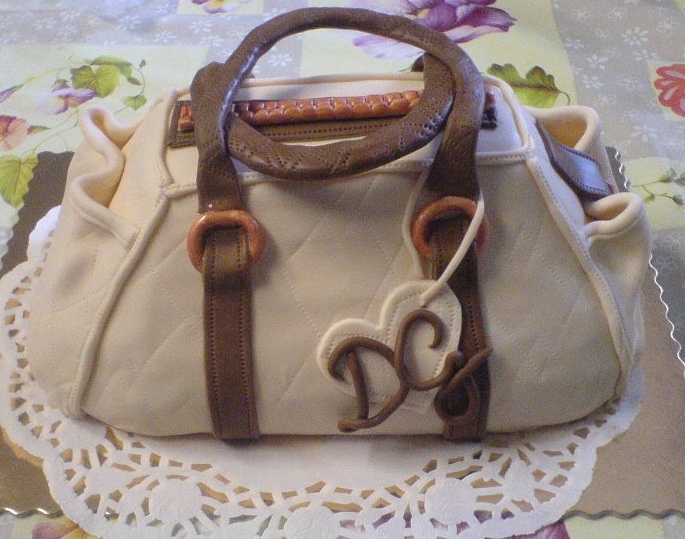 4.
Kdo se minul povoláním?
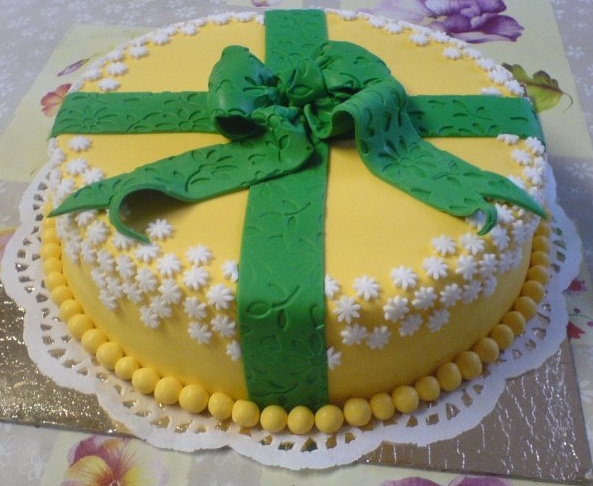 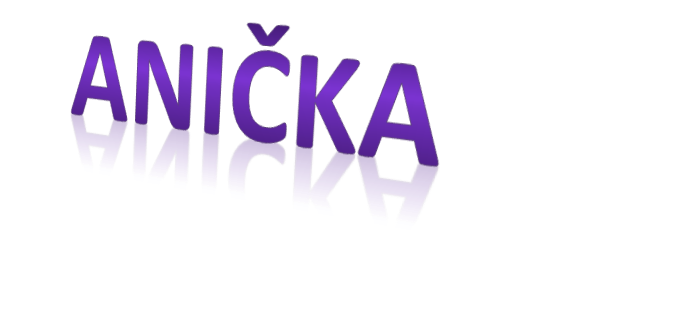 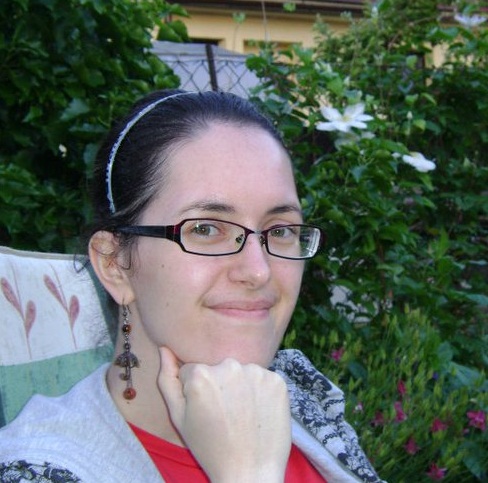 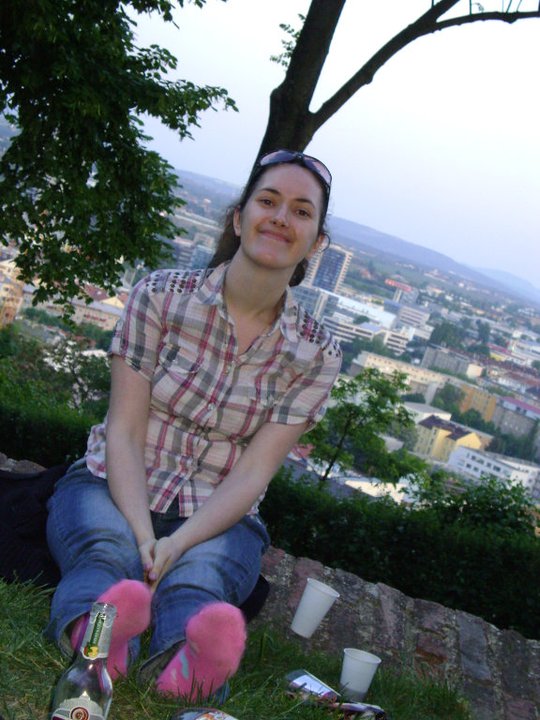 Anička
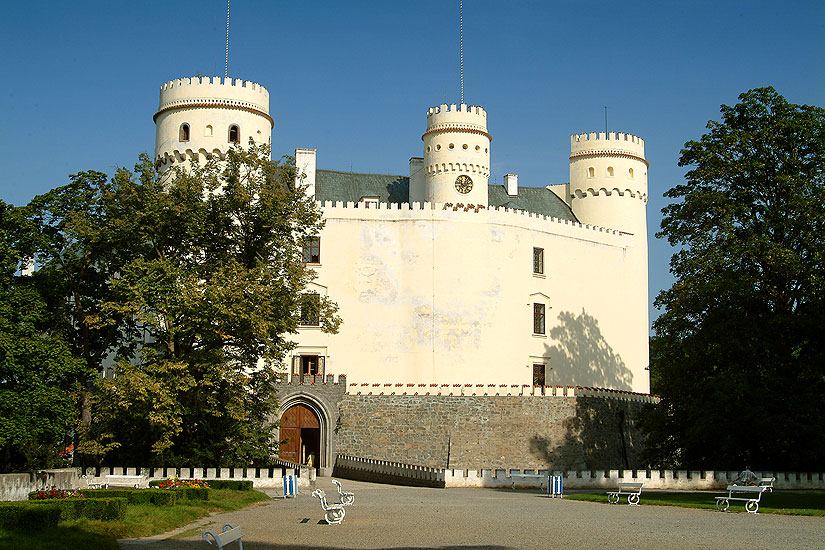 bratr Petr
5.Podle indicií poznejte, o koho jde:
spinning
Orlík
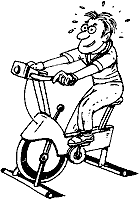 Lesní Albrechtice
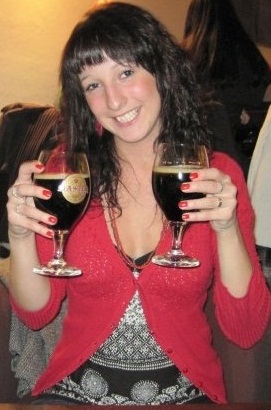 Anet
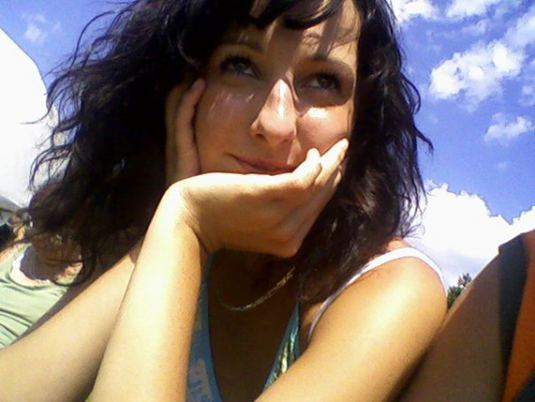 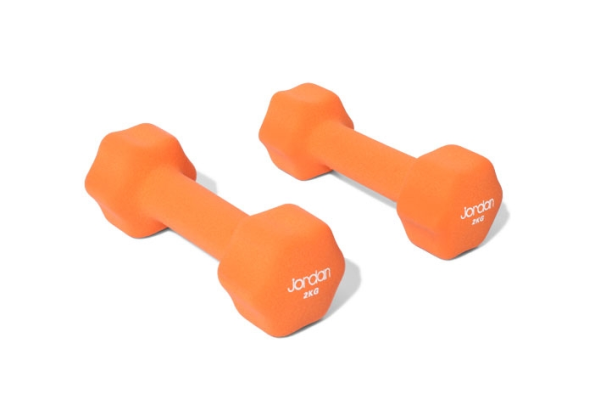 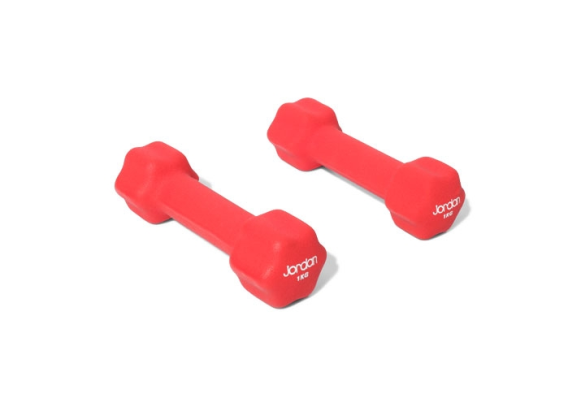 6. Kdo z nás všech nejlépe ovládá 
„leg curl“ a „march“ ?
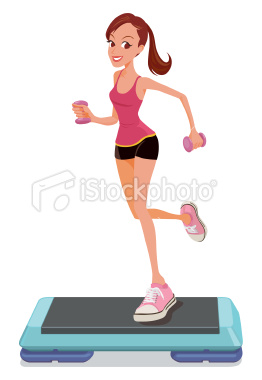 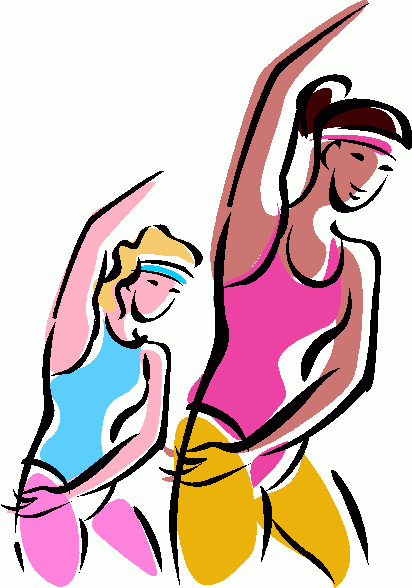 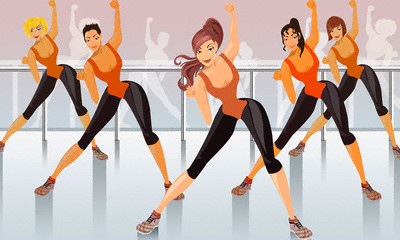 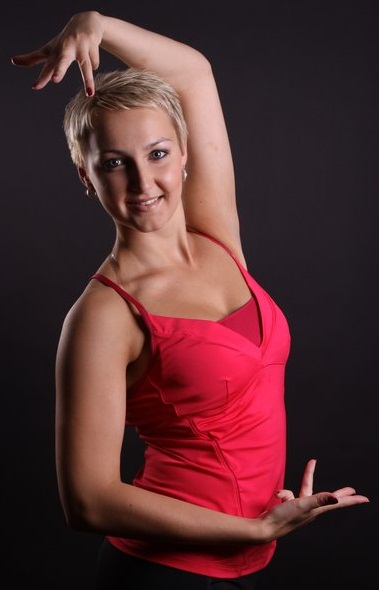 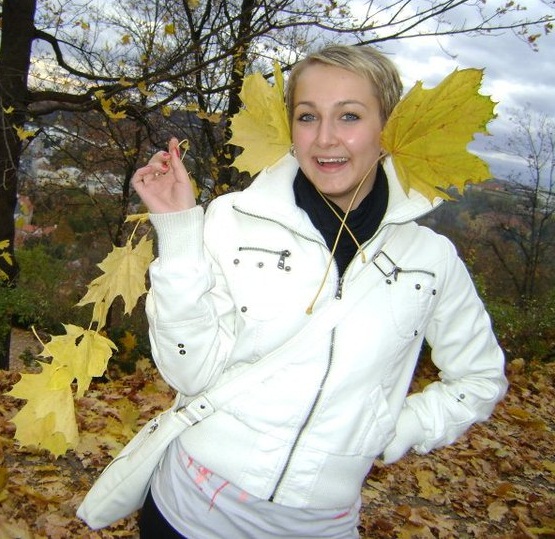 S
A
B
K
A
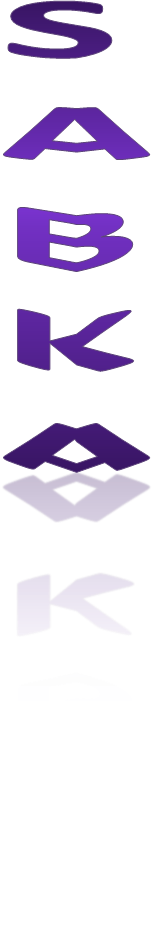 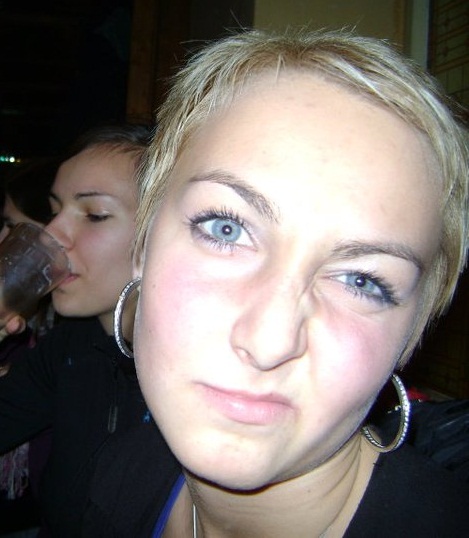 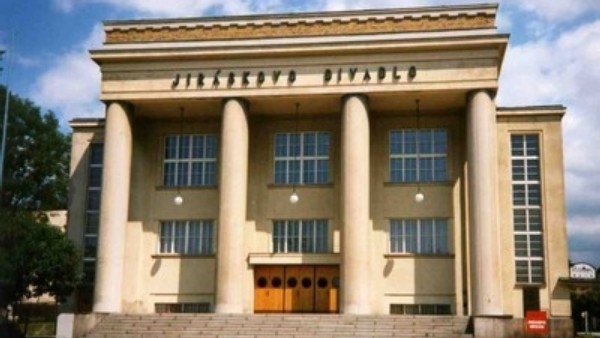 7.
Odborník přes všechno, premiant třídy, pochází z Jiráskova rodného města. Kdo je to?
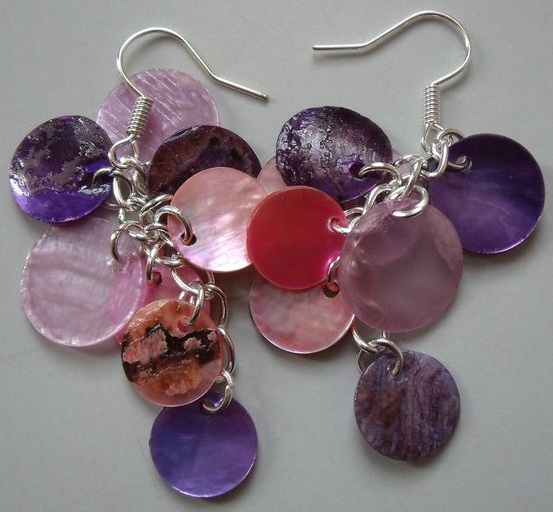 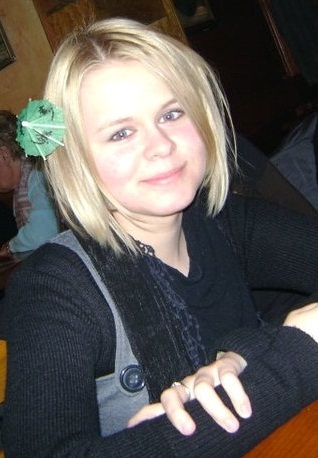 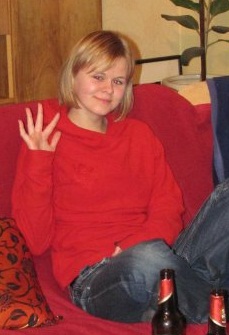 Terka
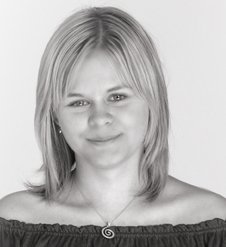 Terka
8. Jedu do Brna, přitom jsem z Brna je typické?
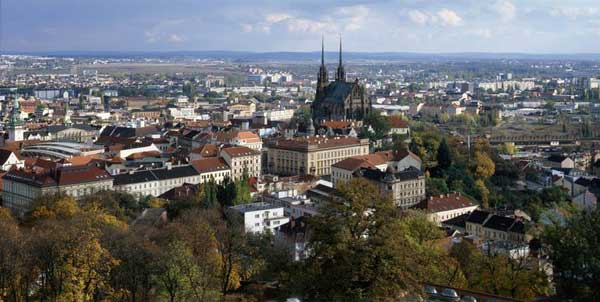 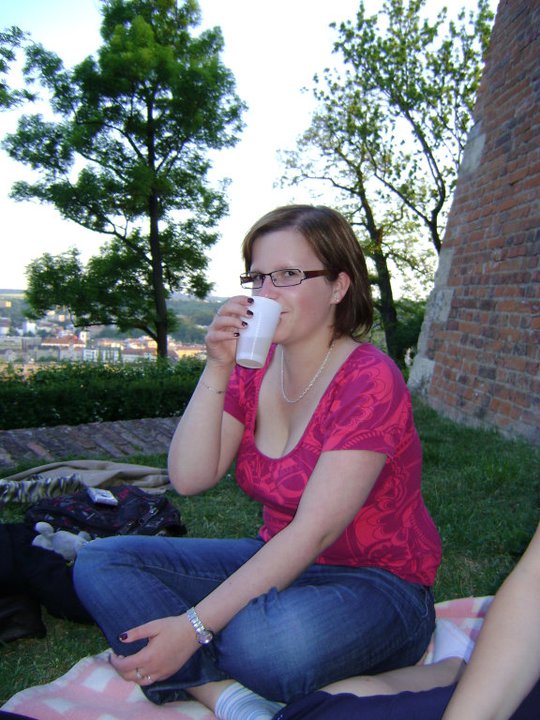 Peťa
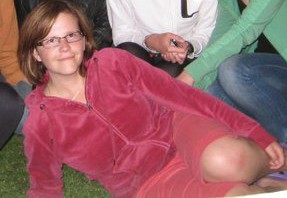 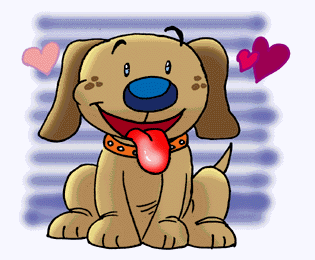 9.  Sexem ve městě se inspirovala a svého pejska tak pojmenovala.
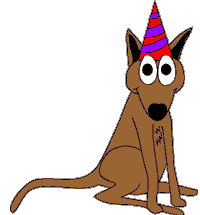 Kdo je to?
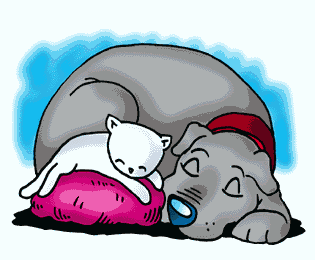 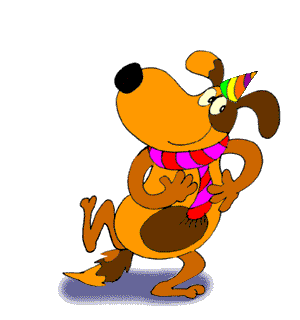 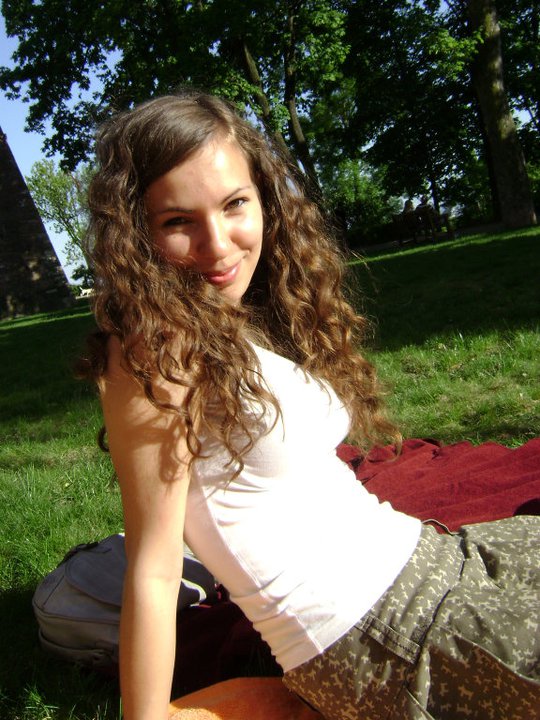 HANKA
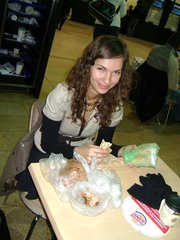 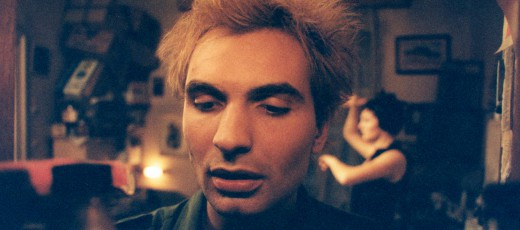 10.  Největší samotářkou naší třídy je  a na Lesné ji najdeme?
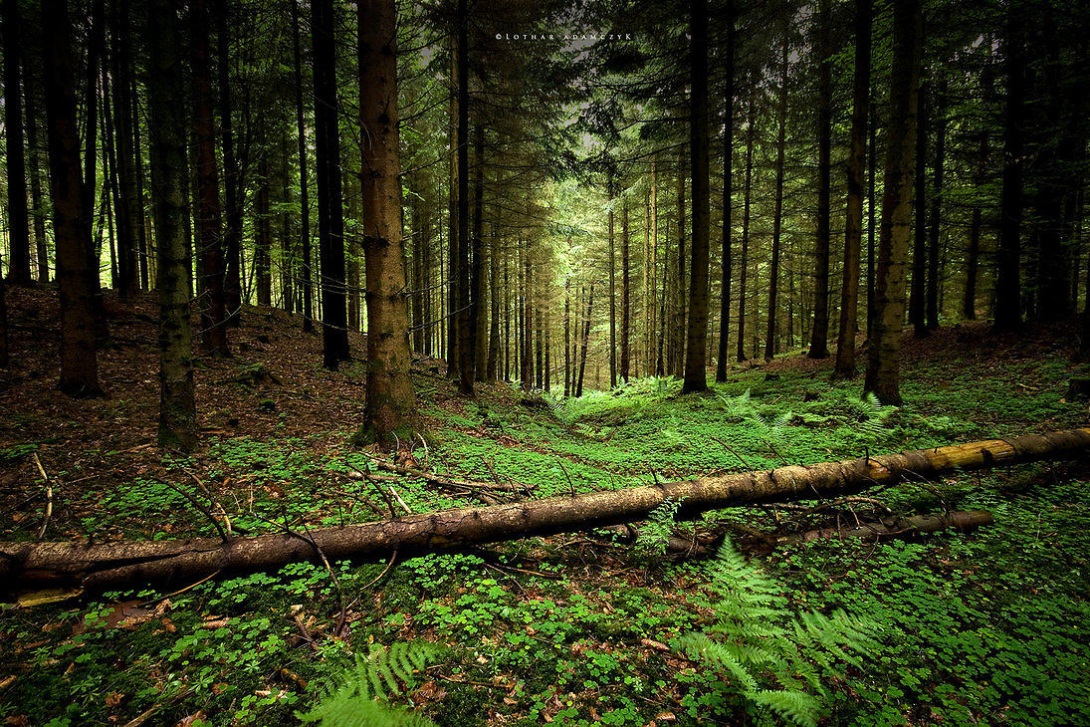 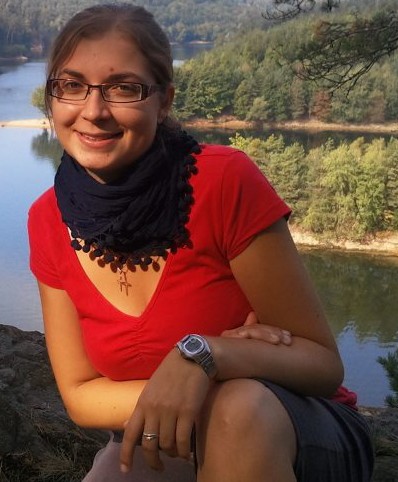 V
E
R
Č
A
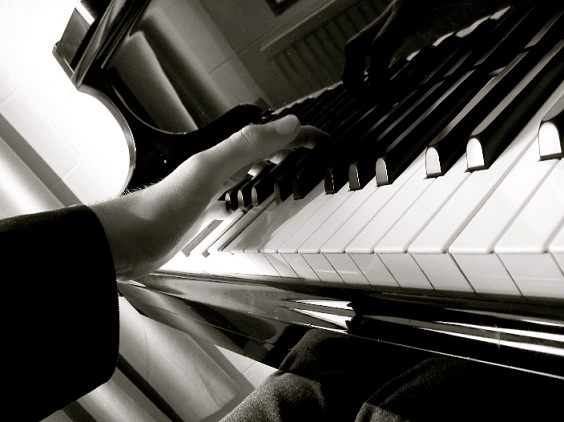 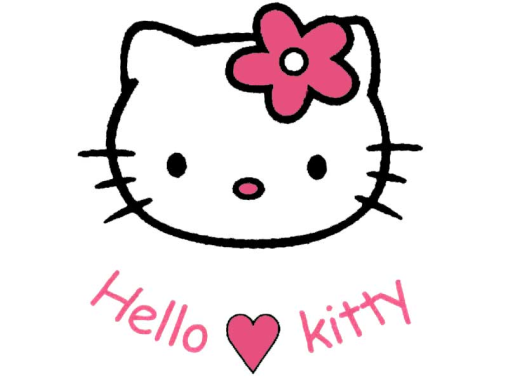 11. Mrštné prsty, zlato v hrdle má a tajně Hello Kitty oplývá?
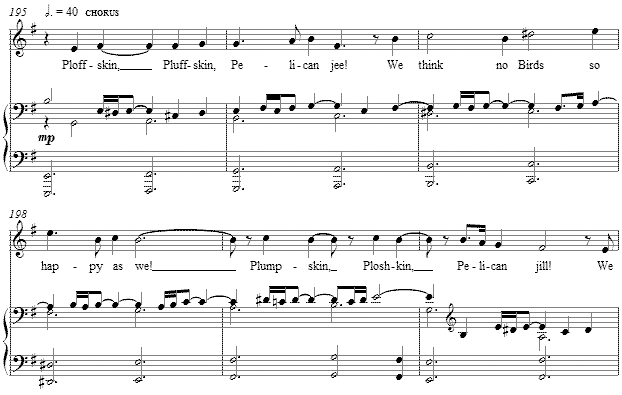 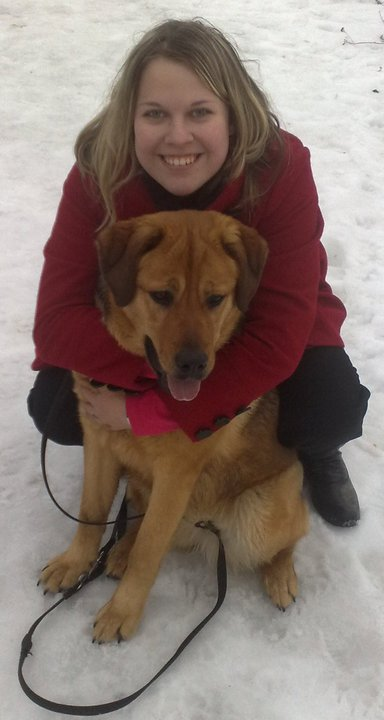 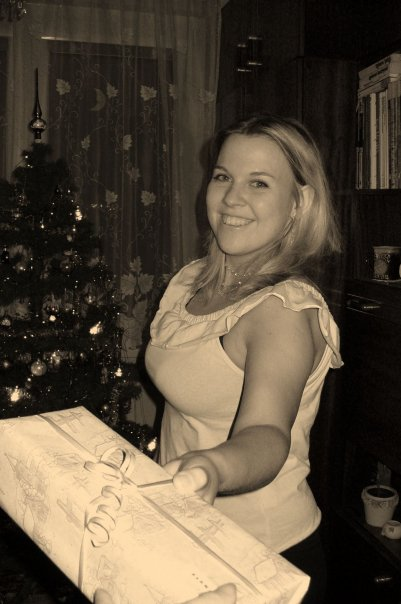 SÍMA
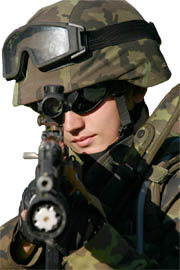 12.  Za přítele vojáka má 
a zdaleka k nám přestoupila?
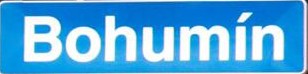 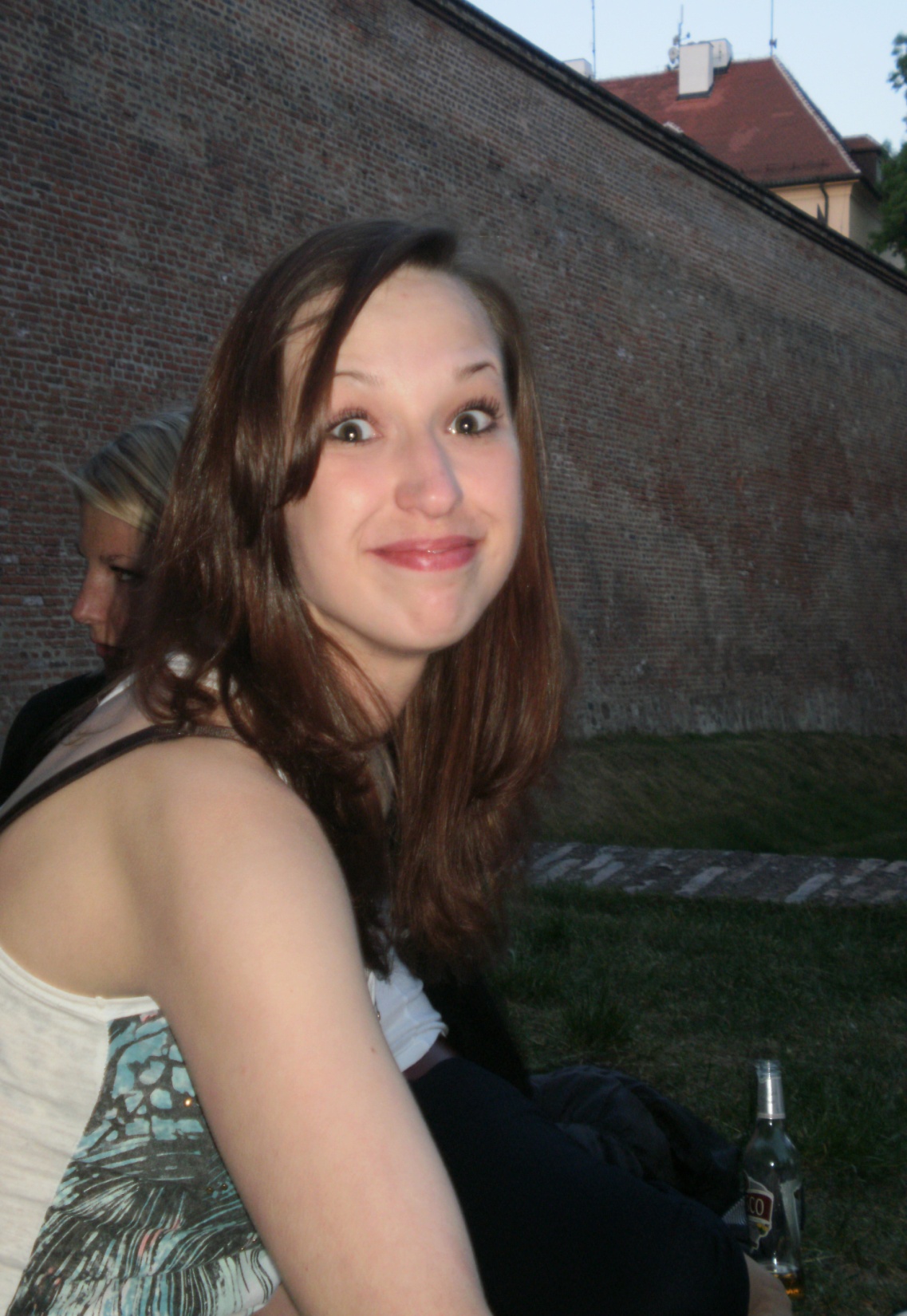 Verča
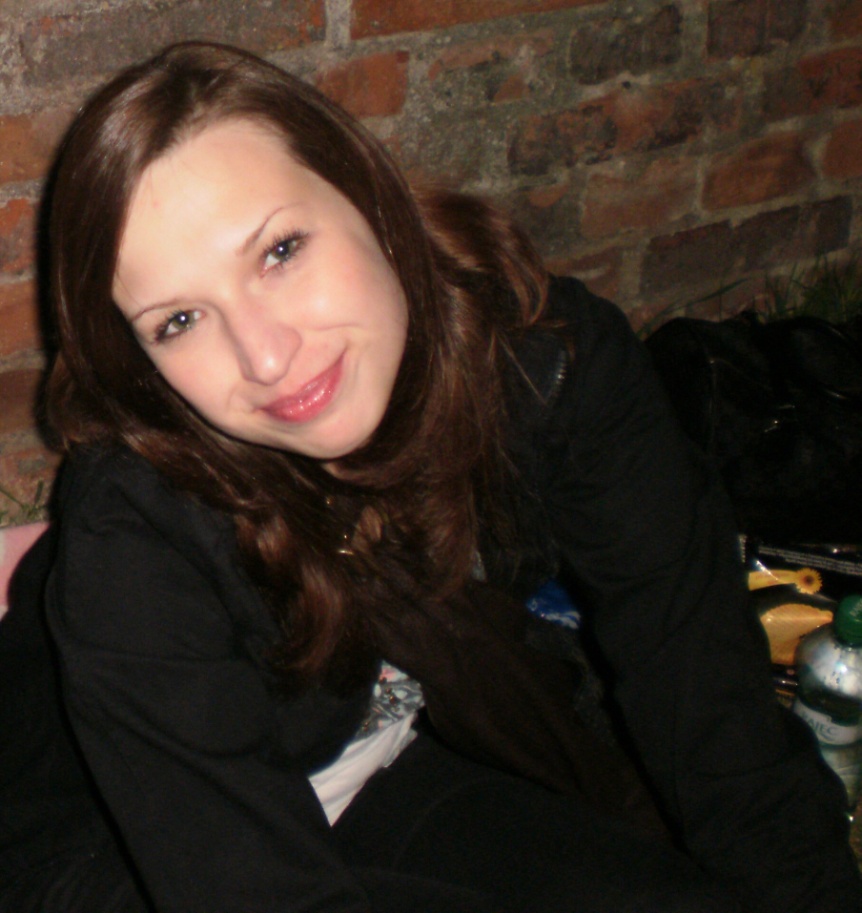 13.  Na všechny všechno věděla a na sebe nic nepráskla! Koho se to týká?
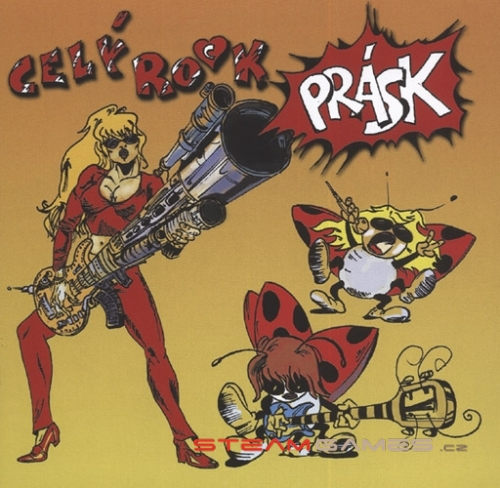 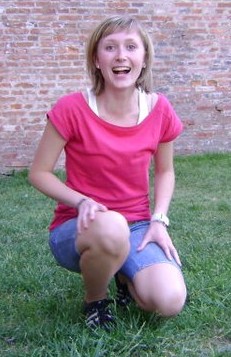 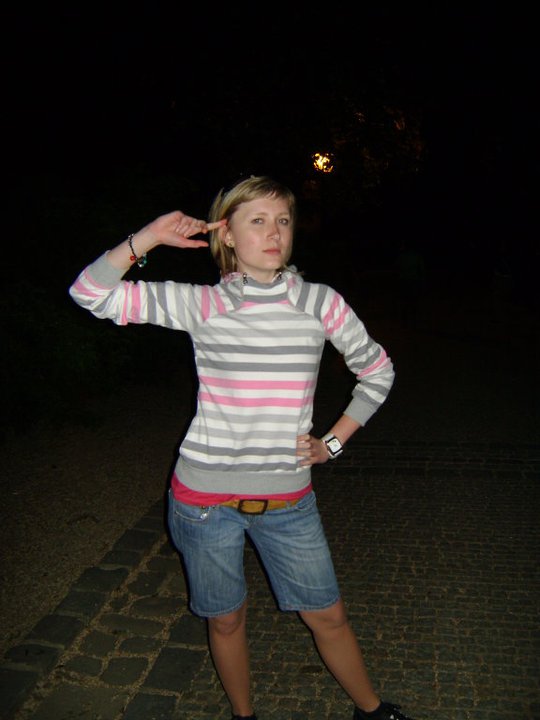 kRISTA
DĚKUJEME ZA POZORNOST